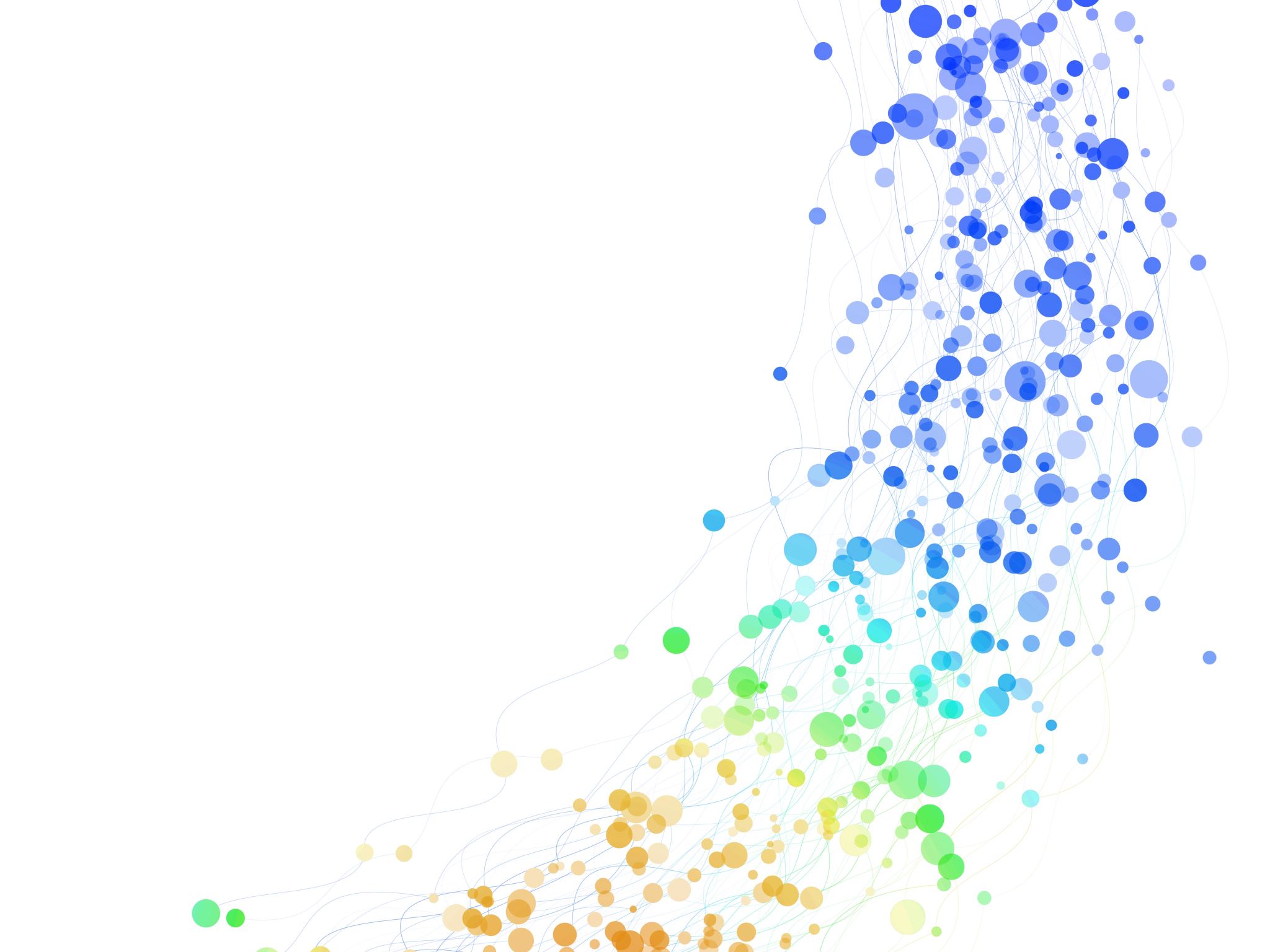 Mi Horario de Clases
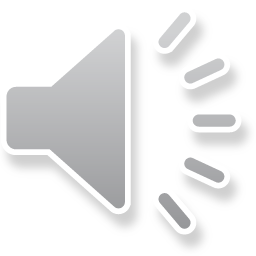 Señora Petre
0˚
[Speaker Notes: Hola me llamo Senora Petre y presento mi horario de clases]
La Clase de Ciencia
Mi Favorita
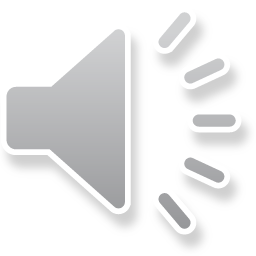 [Speaker Notes: A las ocho de la manana tengo la clase de ciencia. Este es mi clase favorita]
La Clase de Ciencia
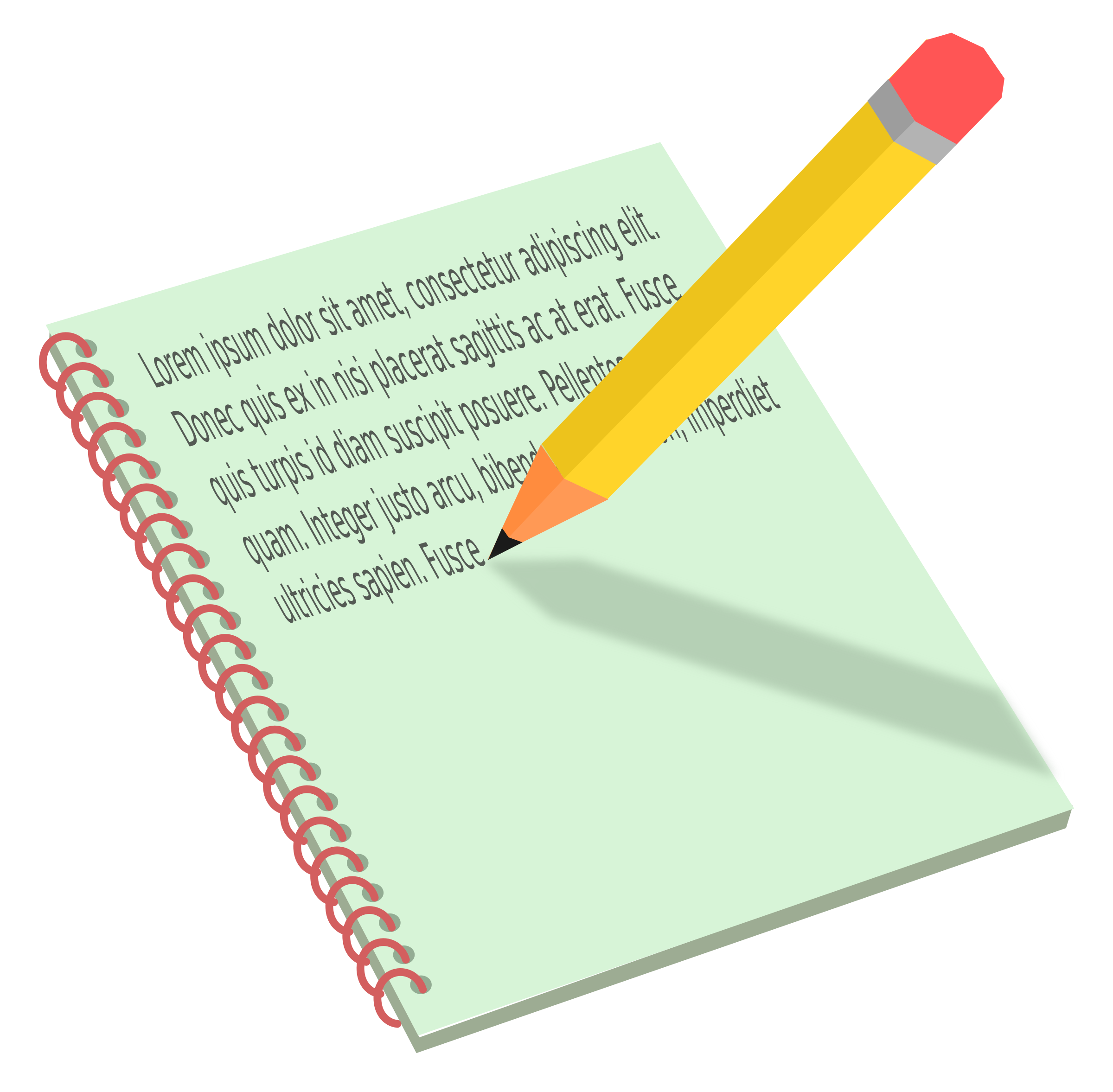 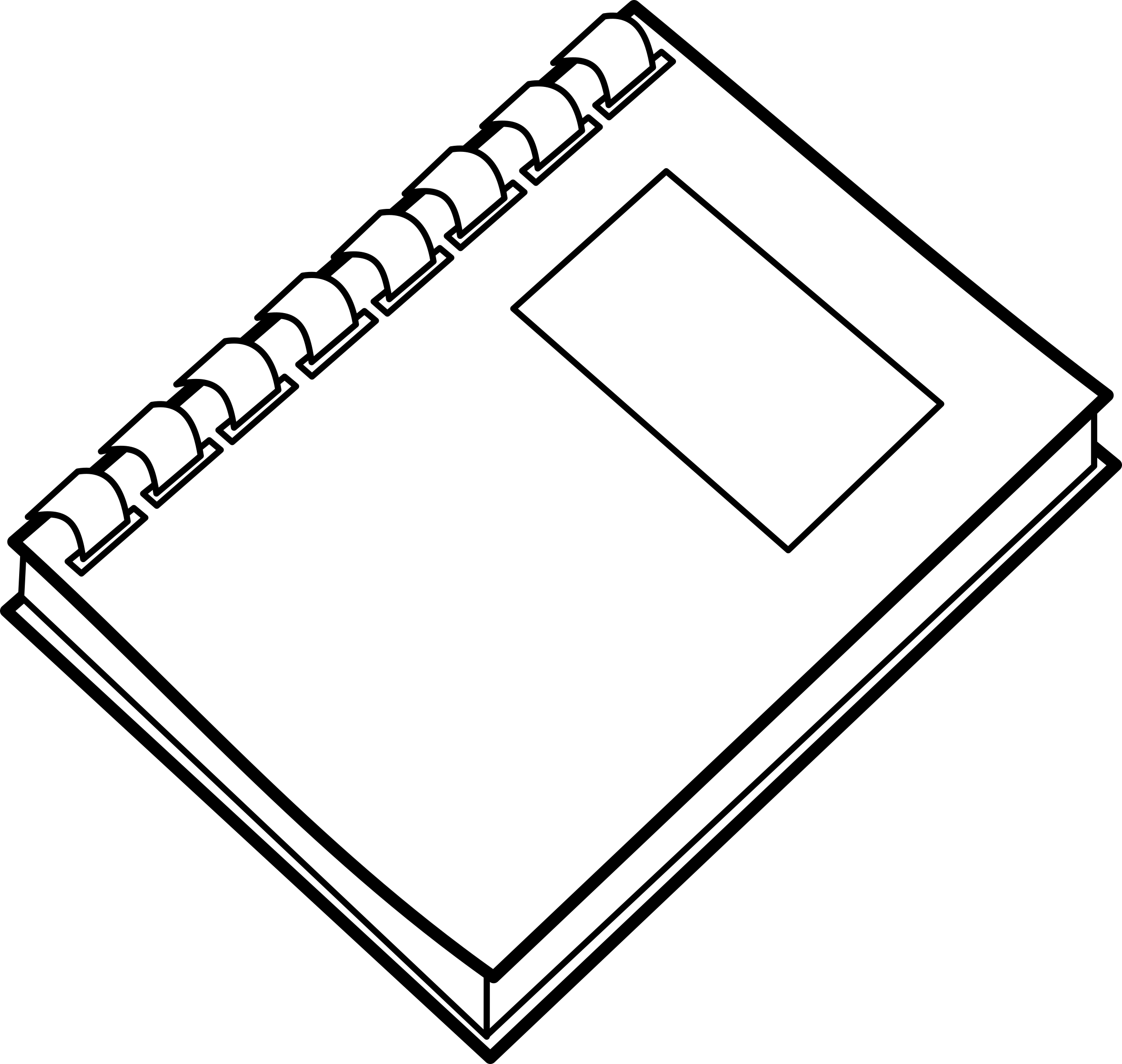 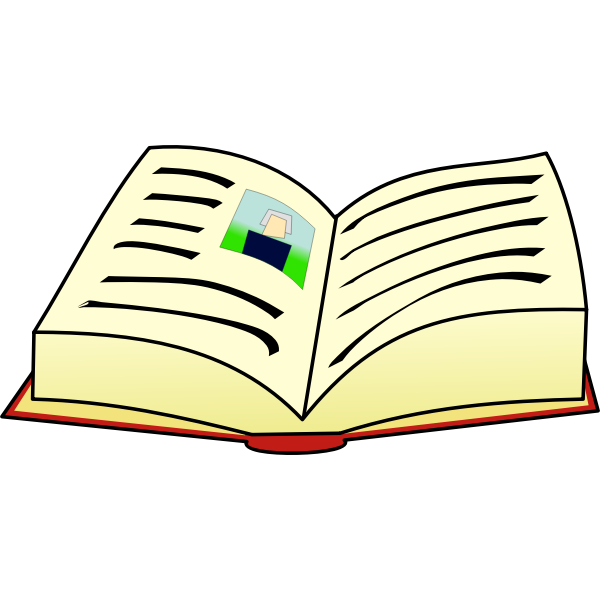 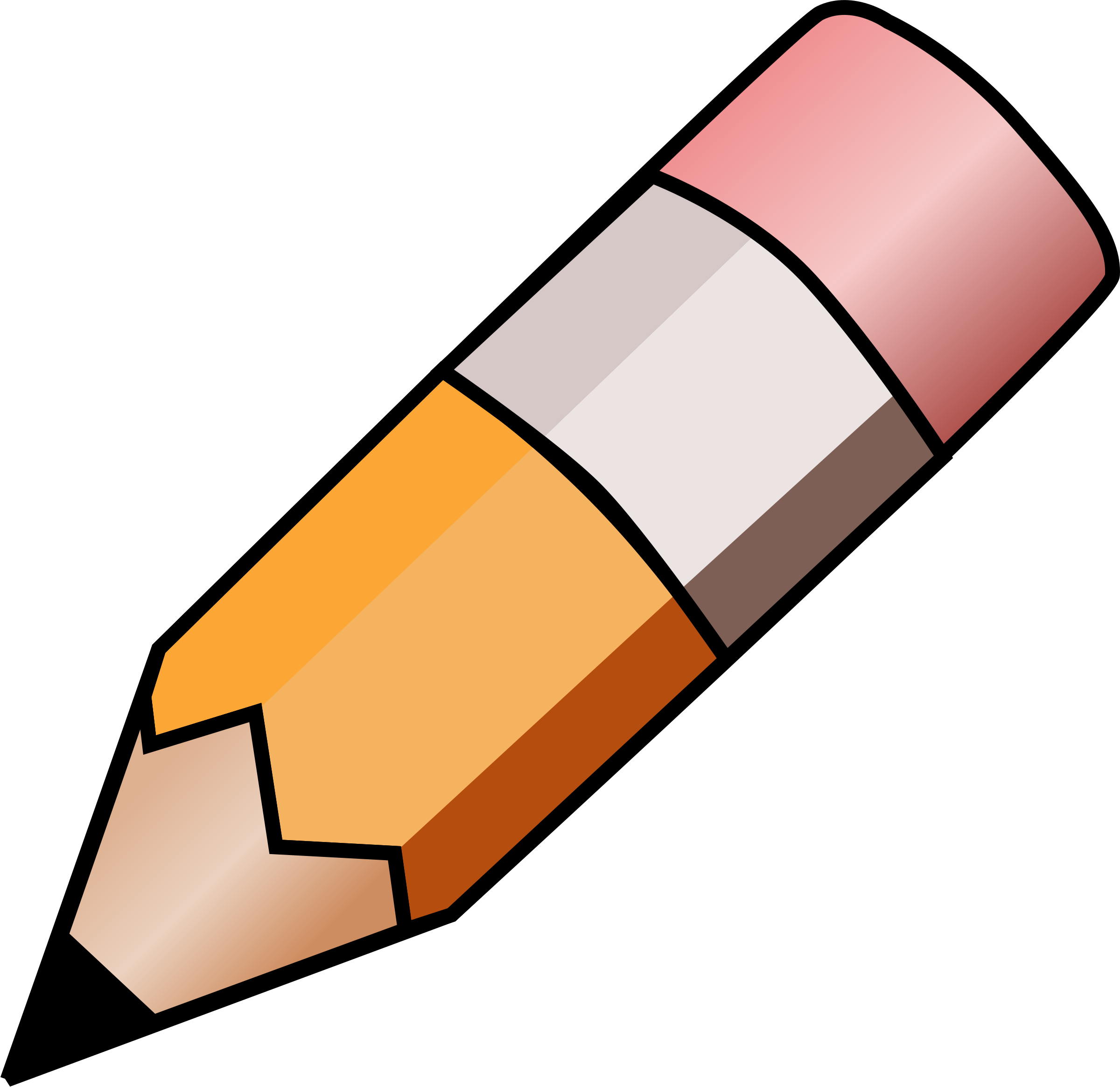 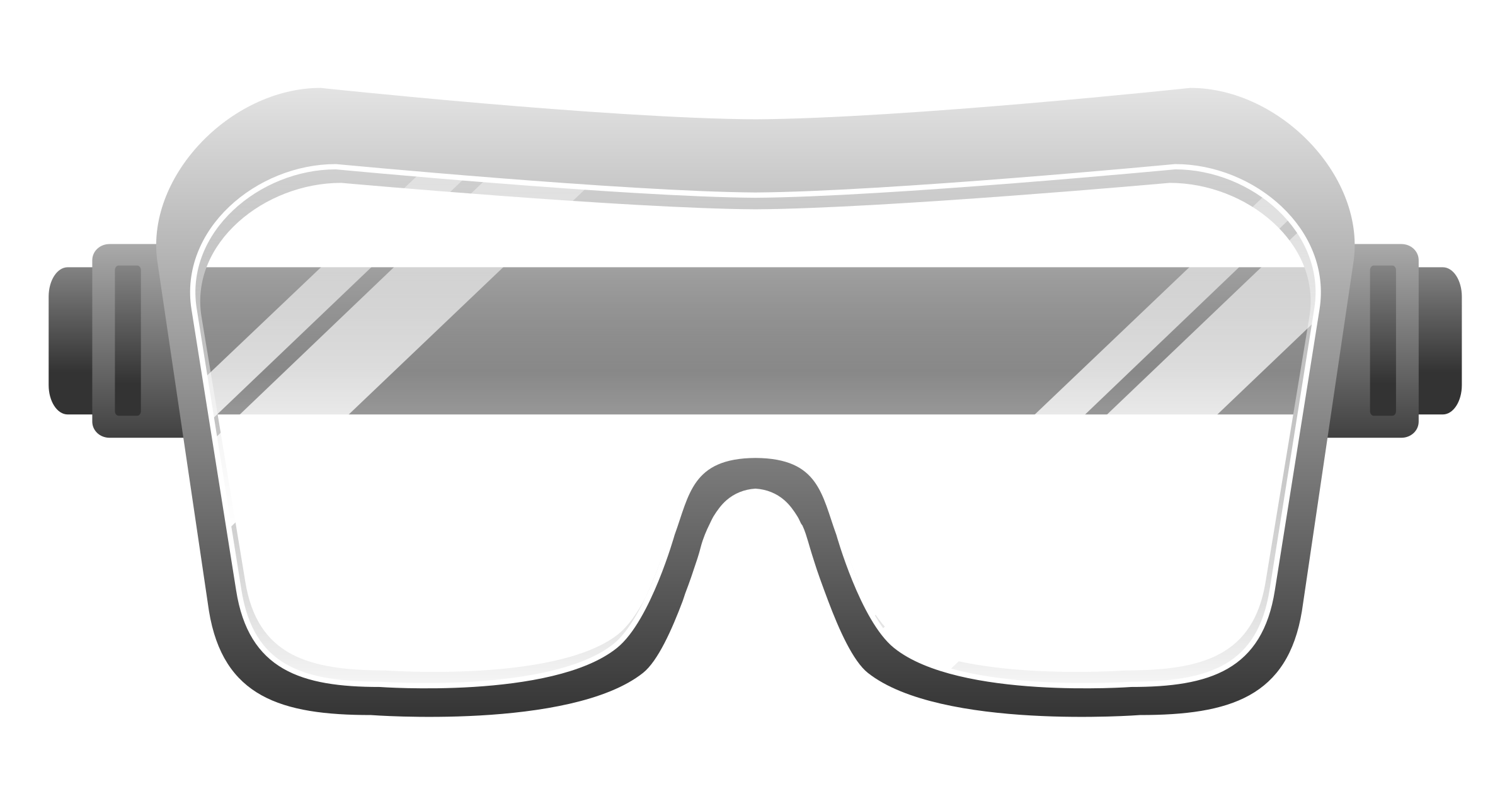 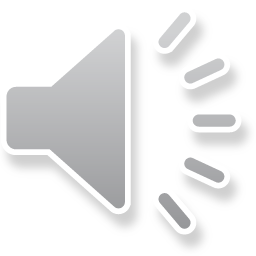 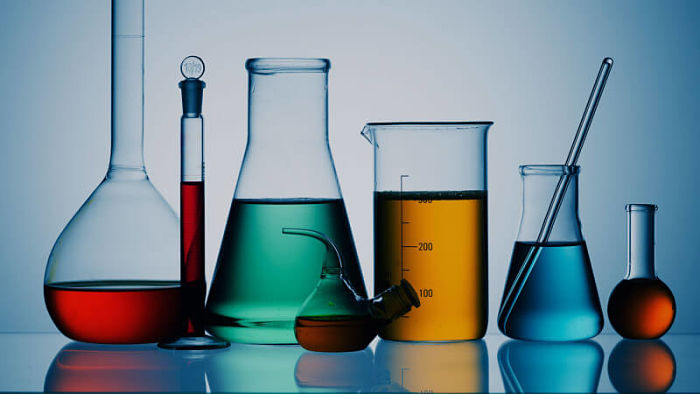 This Photo by Unknown Author is licensed under CC BY-NC-ND
[Speaker Notes: Mi maestro es el Senor Tatomer. El es calvo, comico, y inteligente. Necesito un cuaderno, un lapiz, y gafas de seguridad. Tengo que tomar notas y leer el libro. Me gusta hacer experimentos.]